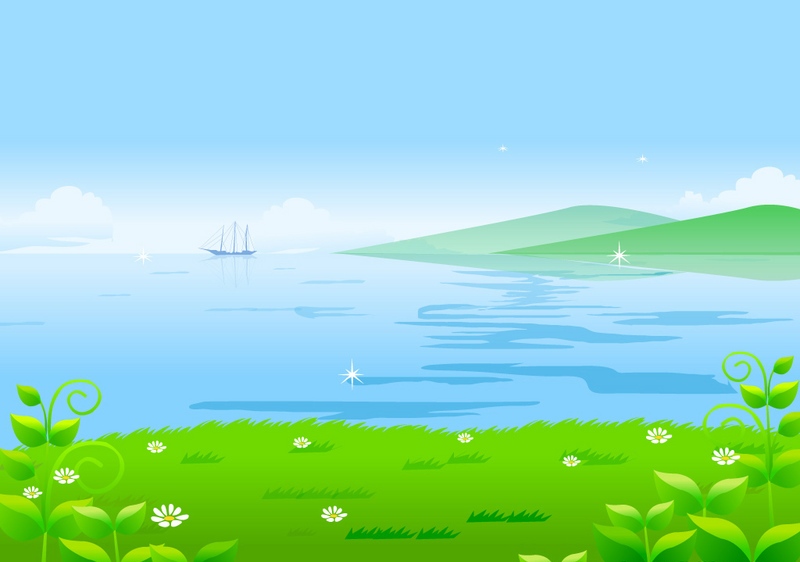 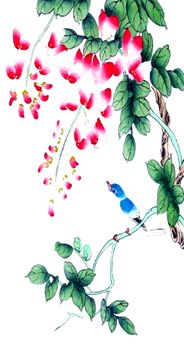 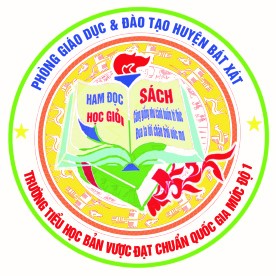 PHÒNG GIÁO DỤC VÀ ĐÀO TẠO BÁT XÁTTRƯỜNG TIỂU HỌC BẢN VƯỢC
TIẾNG VIỆT lớp 2
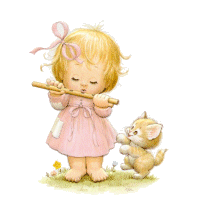 Giáo viên: Nguyễn Thị Thanh
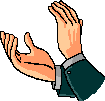 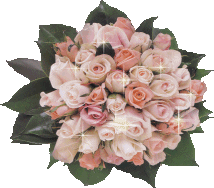 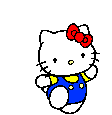 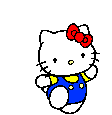 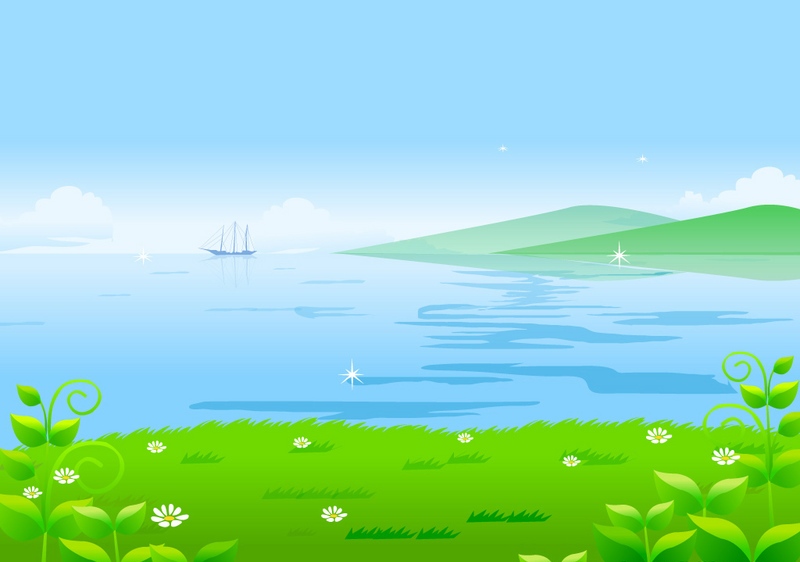 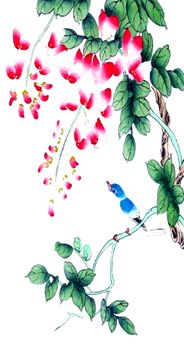 Khởi động
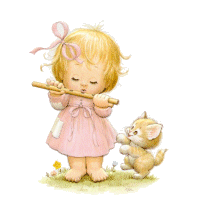 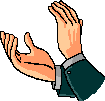 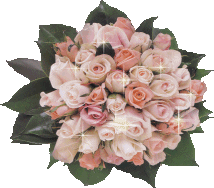 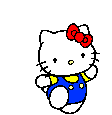 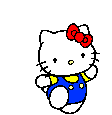 Thứ Sáu ngày 4 tháng 3 năm 2022
Tiếng Việt ( Chính tả)
Bài 18: Thư viện biết đi ( Tiết 3)
Thứ Sáu ngày 4 tháng 3 năm 2022
Chính tả ( Nghe – viết )
Thư viện biết đi
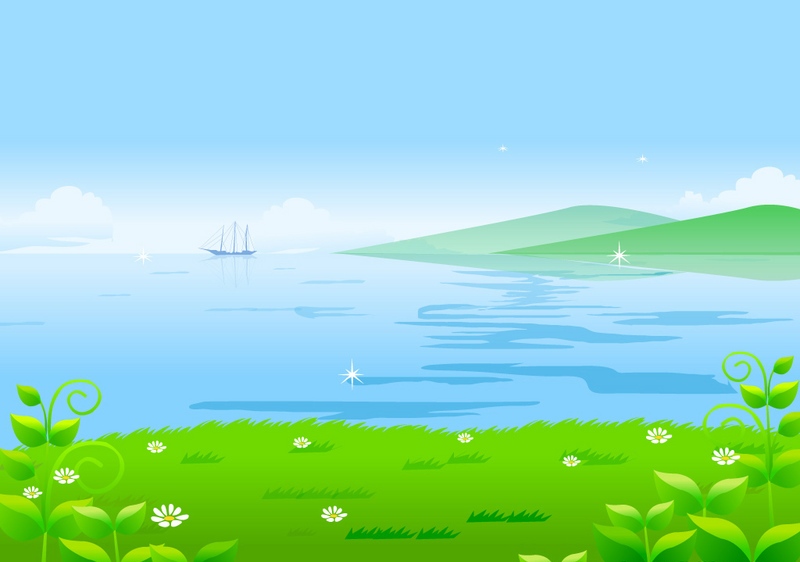 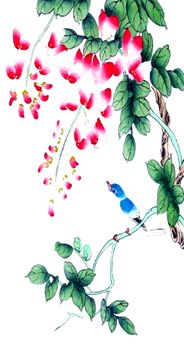 Nghe –viết
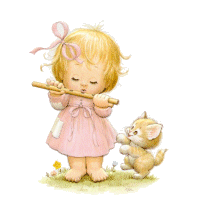 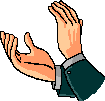 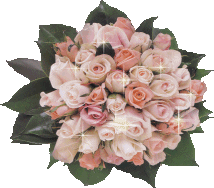 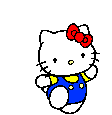 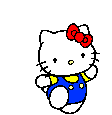 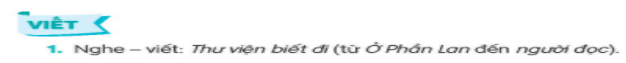 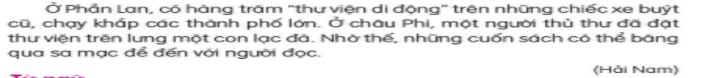 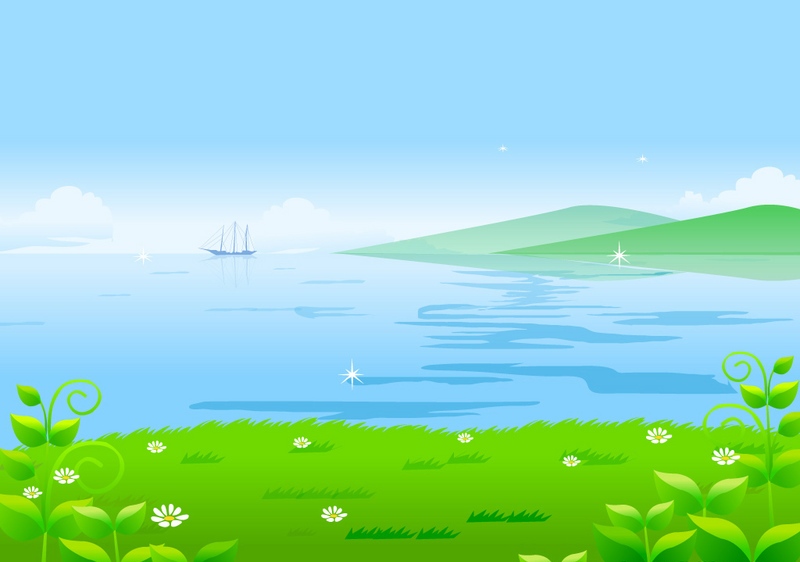 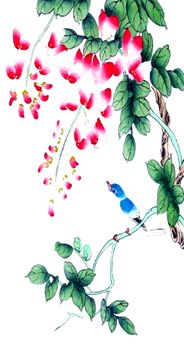 LUYỆN TẬP
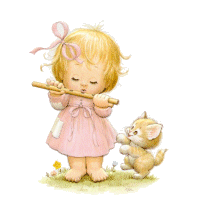 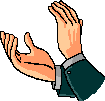 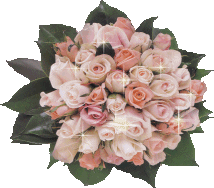 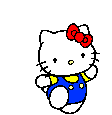 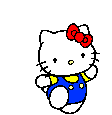 xấu hổ
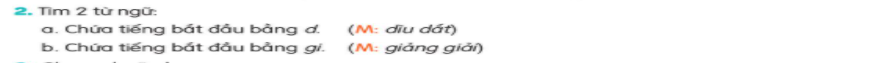 dìu dắt, dặn dò, dạy bảo…
giảng dạy, giúp đỡ, gìn giữ, gia đình, giếng nước, gia sư,   …
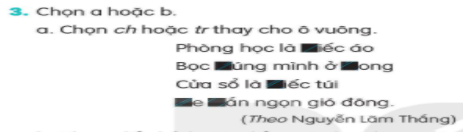 ch
ch
tr
ch
Ch
ch
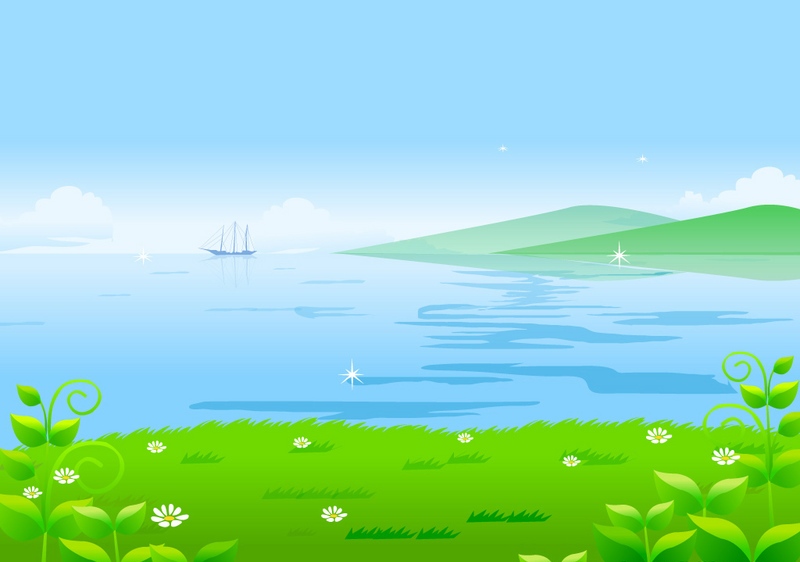 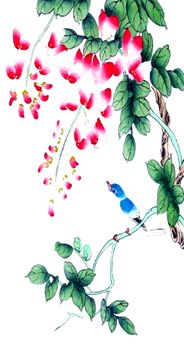 Củng cố
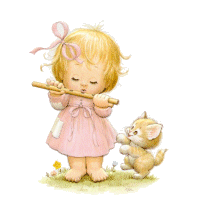 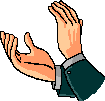 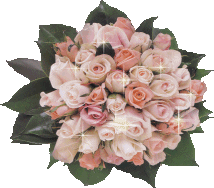 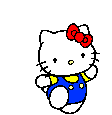 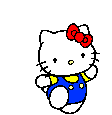 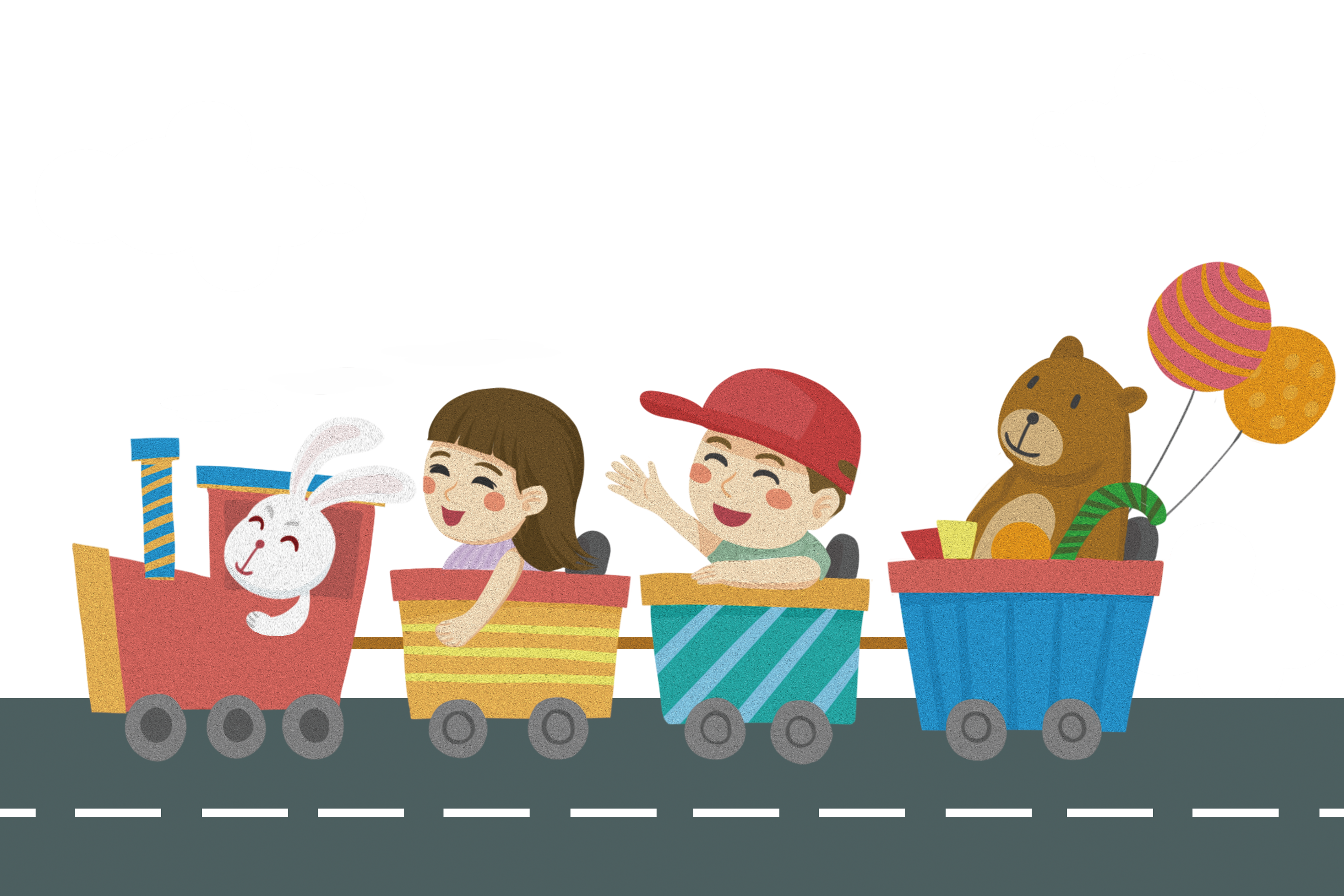 CHÀO TẠM BIỆT